01
基本理念
1. 凡事均有可改善的空间
二战时，美国产的降落伞合格率已经提升到99.9％，军方要求产品的合格率必须达到100％。
厂商不以为然，强调任何产品都不可能达到绝对100％的合格，除非出现奇迹。但是，降落伞99.9％的合格率，就意味着每一千人中有一人会送命。
后来，军方改变了检查质量的方法，决定从降落伞中随机挑出一个，让厂商负责人背着它跳下。方法实施后，奇迹出现了，不合格率立刻变成了0！
只有相对的改善，
没有绝对的完美！
2. 千里之堤，溃于蚁穴
古英格兰有名谣：“少了一枚铁钉，掉了一只马掌，掉了一只马掌，丢了一匹战马，丢了一匹战马，败了一场战役，败了一场战役，丢了一个国家。”
这是发生在查理三世的故事。查理准备与里奇蒙德决一死战，查理让一个马夫去给自己的战马钉马掌，铁匠钉到第四个马掌时，差一个钉子，铁匠便偷偷敷衍了事，不久，查理和对方交上了火，大战中忽然一只马掌掉了，国王被掀翻在地，王国随之易主。
问题拖延不解决，
必将积重难返。
3. 别怕问题，问题就是机会
为了让人们生活得更加幸福，农业科技专家进行着辛苦的努力。袁隆平研制的杂交水稻解决了人们吃饭难的问题，中国创造了震惊世界的奇迹，把水稻产量提高到了原产量的600%至800%，让中国十多亿人彻底解决了“吃饱饭”的问题，5%的土地养活了世界22%的人口。
袁隆平因此被誉为“杂交水稻之父”，享受国务院津贴和高工资待遇。
问题就是机会
你能解决多大的问题，你就坐多高的位子
你能解决多少问题，你就能拿多少薪水
4. 预防胜于治疗
《汉书.霍光传》记载了一则“曲突徙薪”故事：说的是某人见一户人家炉灶的烟囱是直的，旁边放了不少柴草，于是就对主人说：烟囱应改成弯曲的，把柴草搬远点，否则会有火患。主人听了不以为然。
不久，该户人家果然失火，幸亏邻居相救，及时扑灭了火灾。事后，他主人烹羊宰牛，宴请四邻，以酬谢他们救火的功劳，但是并没有请当初建议他将柴禾移走、烟囱改弯的人。
防患于未然之前，
更胜于治乱于已成之后
5. 治本胜于治标
枭逢鸠。鸠曰:“子将安之?” 枭曰:“我将东徙。” 鸠曰:“何故？” 枭曰:“乡人皆恶我鸣。以故东徙。”鸠曰:“子能更鸣可矣，不能更鸣，东徙犹恶子之声。”
这则故事主要讲：枭遇到鸠后，鸠曰：“你要去哪里？”枭曰：“家乡的人要我走，他们讨厌我的鸣叫声，所以我要向东迁移。”鸠说：“你若是改变了你的叫声还可以，但如果你不能改变，向东迁移，那里的人照样会讨厌你的鸣叫声。”
扬汤止沸是治标，
而釜底抽薪是治本。
6. 变左右为难为左右逢源
韩昭侯酒醉睡着了，典衣（专门管衣服的人）不在，典冠（专门管帽子的人）怕昭侯着凉，拿衣服盖在昭侯身上。昭侯醒来，十分高兴部属对他如此关心，问：是谁盖的？左右答：典冠。昭侯因越权而处死典冠，因失责而处罚典衣。——《韩非子》
不盖，就是不关心；一盖，便成越权，如果你是典冠，你该怎么办？
灵活应对很重要
危机可能是转机
7. 要解决提出的问题而不是解决提问题的人
“子产不毁乡校”这个典故出自《左传•襄公三十一年》。郑国人到乡校休闲聚会，议论执政者施政措施的好坏。郑国大夫然明建议“毁乡校而议止”。
子产没有采纳这一消极的建议，坚决不准许毁掉乡校，他说，“其所善者，吾则行之，其所恶者，吾则改之，是吾师也。用今天的话来说，子产把乡校作为获取群众议论政事的反馈信息的场所，而且注意根据来自公众的意见，调整自己的政策和行为。
应包容意见或建议
并择其善者而从之
02
发现问题
发现问题的能力比解决问题的能力更重要。中国人会解决问题的人多得很，但是会发现问题的人少得很。因为他不愿意讲出来，你发现讲的人都倒霉。抖出问题的人很倒霉，解决问题的都有功劳，很奇怪！所以，中国要么没有问题，要么就是大问题。
——曾仕强
如果你不能发现或解决问题
你本人就是一个问题
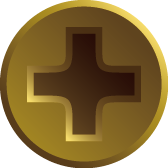 2.1 什么是问题
何谓问题，通俗讲就是理想状态（目标）与现实状况之间的差异。也就是说，当现状与标准产生差距时，就遇到了问题。
理想
标准
现实
状况
问题
2.2 问题的分类
即已经发生的不良状况，危机事件等。
100%
100%
预见性
问题
已发生
问题
根据知识与经验可推断或预测的。
2.3 如何发现问题
2.3.1 习以为常不一定就是正常
许多人对问题熟视无睹、视而不见，甚至经常把错的当作对的，把问题当作正常。以为存在即是合理，习以为常即是正常。
找痛点：客户的抱怨是什么？
找异常：现实与目标的差异？
看长效：是否会损害长远利益
看趋势：是否能适应未来发展
如何发现
已发生问题
如何发现
预见性问题
2.3 如何发现问题
2.3.2 问题风暴应该比头脑风暴更早开始
暂时停止头脑风暴，不再尝试提出解决方案，而是先集中大家的精力，专注地围绕难题再提问题，让我们更深入地了解了挑战的基本方面，打开了视野，对问题有了新的了解。
原因
情况
如果
至少50个相关问题
找到最有启发的问题
难道
是否
为什么
为什
么不
怎么办
2.3 如何发现问题
2.3.3 创造勇于发现问题的文化更重要
就事论事 言者无罪
鼓励员工提问题，并不是质疑公司的产品或策略；
鼓励员工提问题，并不是挑战高层管理者的权威。
如果哪个CEO可以营造一种公司文化，酝酿能够激发创新的问题，尤其是激发新业务和商业模型创新的问题，绝对是一项不小的功绩。——《创新者的基因》
2.4 如何描述问题——5W2H1E法
Who
Why
谁发现、谁负责、谁处理
为什么会发生呢
How
much
When
什么时候发生、发现
问题的影响程度
How
to do
Where
在哪里发现
怎么处理？推理&建议
What
什么东西发生了什么问题
证据：现象、实物、数据
Evidence
2.4 如何描述问题——六化法
复杂的问题简明化
深奥的内容通俗化
表达问题六化法
——孙继伟
零散的问题系统化
推理和分析规范化
数据和关系图表化
标志性语句生动化
03
分析问题
分析问题的目的，在于找到根本问题的根本原因
孙子兵法中说：“见日月不为明目，闻雷霆不为聪耳。”意思是说，看到太阳和月亮并不说明你眼睛特别明亮，听到雷声并不说明你耳朵灵敏，因为这是人们都能看到和听到的。分析问题不能停留于“地球人都知道”的问题，而要探究问题背后的问题，界定潜在问题、关键问题或假问题，并认清问题运行的内在规律以及问题之间的相互关系。
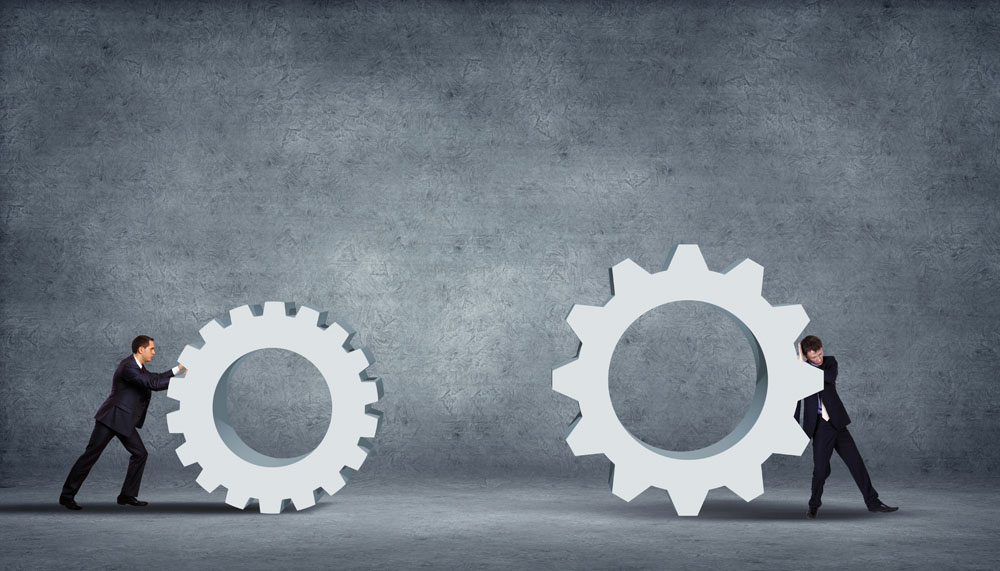 3.1 排除不是问题的“问题”
要想解决问题，首先必须学会发现和消灭不是问题的“问题”。能够提出正确的问题，就等于解决了问题的一大半。所以，爱因斯坦说：“提出一个问题往往比解决问题更重要”。
不加班
不敬业
有意见
对着干
3.2 抽丝剥茧，抓住核心主因
分析问题，就是要抽丝剥茧，找到问题的核心主因。推荐使用鱼骨图分析法。
杰斐逊纪念馆表面酸蚀严重，经研究发现：冲洗墙壁所含的清洁剂对建筑物有酸蚀作用，而该大厦墙壁每日被冲洗的次数，大大多于其它建筑，受酸蚀损害严重。
但是，为什么要每天冲洗多次呢？因为大厦每天被大量鸟粪弄得很脏。
为什么有很多的鸟粪呢？因为大厦周围聚集了特别多的燕子。
为什么燕子喜欢聚集在这里？因为建筑上有燕子喜欢吃的蜘蛛。
为什么这里蜘蛛这么多？因为墙上许多有蜘蛛最喜欢吃的飞虫。
为什么这里的飞虫这么多？因为飞虫在这里繁殖的速度特别快。
为什么飞虫在这里会繁殖得特别快？因为这里的尘埃最宜飞虫繁殖。
为什么？尘埃本无特别，只是配合了从窗子照射进来的充足的阳光，正好形成了特别刺激飞虫繁殖兴奋的温床，大量飞虫聚集在此以超常的激情繁殖，提供了蜘蛛超常集中的美餐，蜘蛛超常聚集，又吸引了燕子的聚集，燕子吃饱了，就近在大厦上方便……
解决问题的结论是：拉上窗帘。
杰斐逊纪念馆至今安然无恙。
3.3 回归简单思考，找到真正问题
20世纪50年代，全世界都在研究制造晶体管的原料——锗，大家认为最大的问题如何将锗提炼得更纯。日本新力公司的江畸博士和助手黑田百合子认为：研究这一问题的目的，无非是要让锗更能制造出更好的晶体管。为何一定要将问题陷在如何将锗提炼得更纯这一点呢？于是，他们另辟新途，即有意添加杂质。结果，锗的纯度降到原来的一半时，一种最理想的晶体产生了。此项发明一举轰动世界 ，他们分别获得诺贝尔奖和民间诺贝尔奖。
本能反应不一定正确，
改变思维，去找到真正问题
04
解决问题
1. 群体智慧，头脑风暴
头脑风暴法是由美国创造学家A·F·奥斯本于1939年提出、1953年发表的一种激发性思维的方法。该法充分运用所有人员的创造力，激发更多的观点和更好的建议，提高决策质量。
头脑风暴法是鼓励在小组中进行的
创造性思维最常用方法
2. 系统思考，综合分析
系统思考就是整体考虑，综合分析，就是以整体的观点对复杂系统的构成组件之间的连接进行分析，达到“见树又见林”的解决问题的思维方式。“围魏救赵”、“田忌赛马”等都是系统思考的典型案例。
分割
整体
表面
本质
静止
动态
3. 抓大放小，解决关键问题
每个管理者面临的问题很多，如果不分轻重缓急地去解决，那一定会忙得晕头转向，所以，解决问题必须抓大放小，也就是要在各种各样的问题中，找到关键问题或突出问题，集中精力、集中资源去解决。
眉毛胡子一把抓
4. 大胆假设，小心求证
大胆
假设
打破旧有观念的束缚，挣破旧有思想的牢笼，大胆创新，对未解决的问题提出新的假设或解决的可能。
小心
求证
通过心智活动进行推理，或实践检验后并不断修正，直至获得正确结果，问题才算解决。
51PPT模板网  www.51pptmoban.com 授权发布